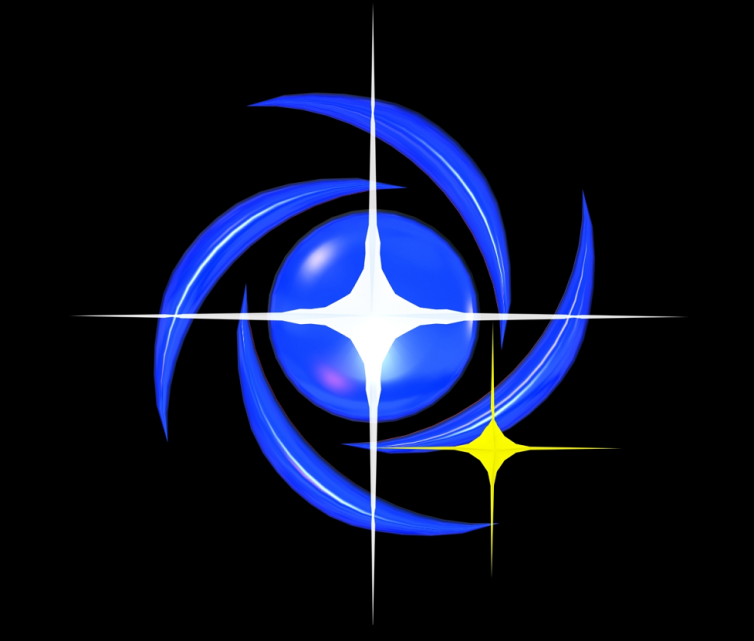 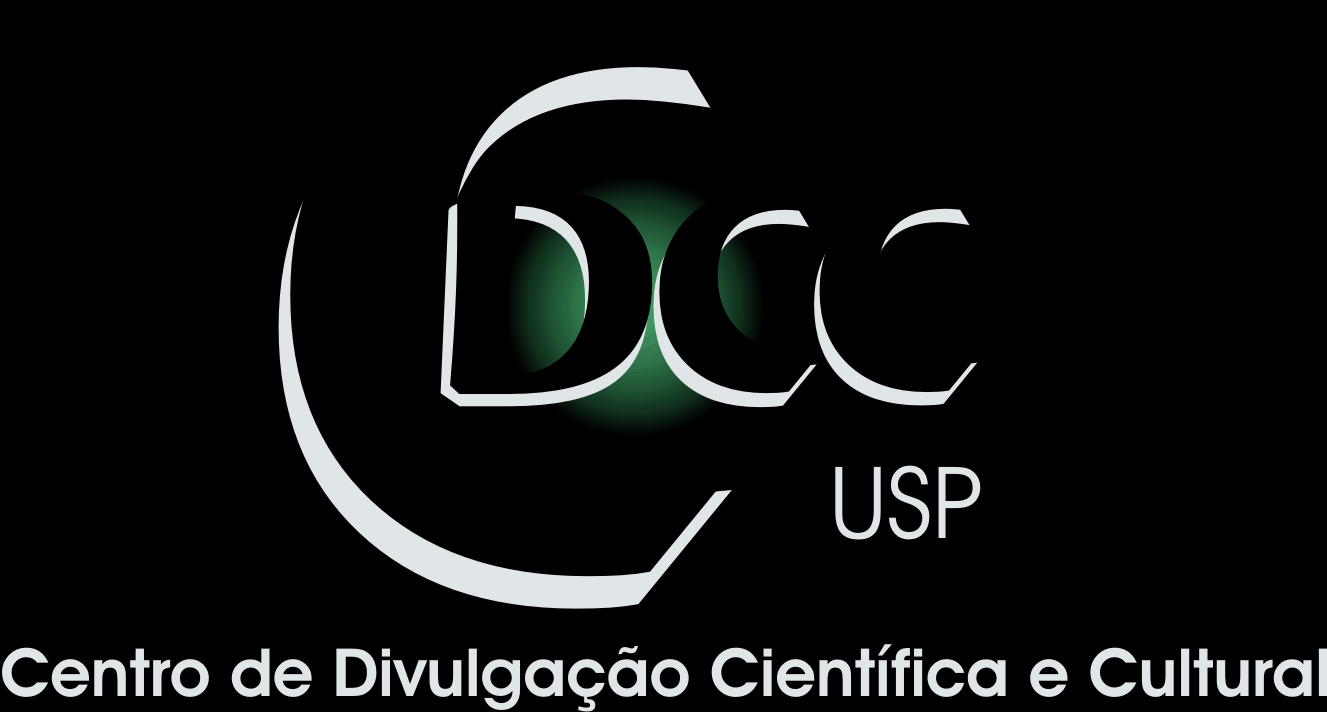 Centro de Divulgação da Astronomia
Observatório Dietrich Schiel
SOL: O NOSSO ASTRO REI
Leonardo Kenzo
CDCC/USP
Observatório Dietrich Schiel
Vida do Sol.
Sistema Solar.
Atmosfera Solar.
Consequências do Sol
Destino final do Sol.
Evolução de 
estrelas de pouca massa
Nuvem interestelar
Protoestrela
Subgigante
Sequência Principal
R.I.P.
Gigante Vermelha
Anã 
Branca
Nebulosa Planetária
Anã Negra
Imagens fora de escala
Crédito :  André Luiz da Silva/CDA/CDCC/USP
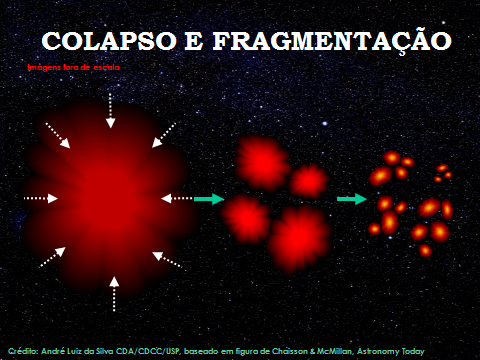 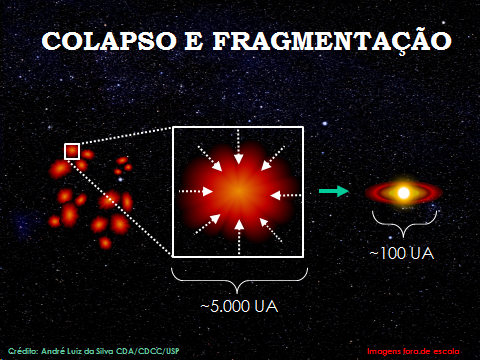 COMBUSTÍVEL DO SOL
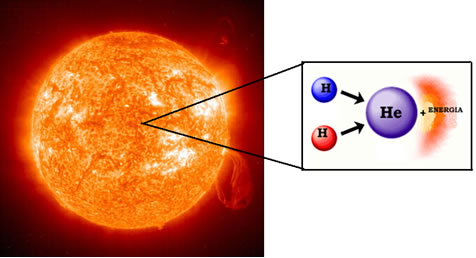 O Sistema Solar
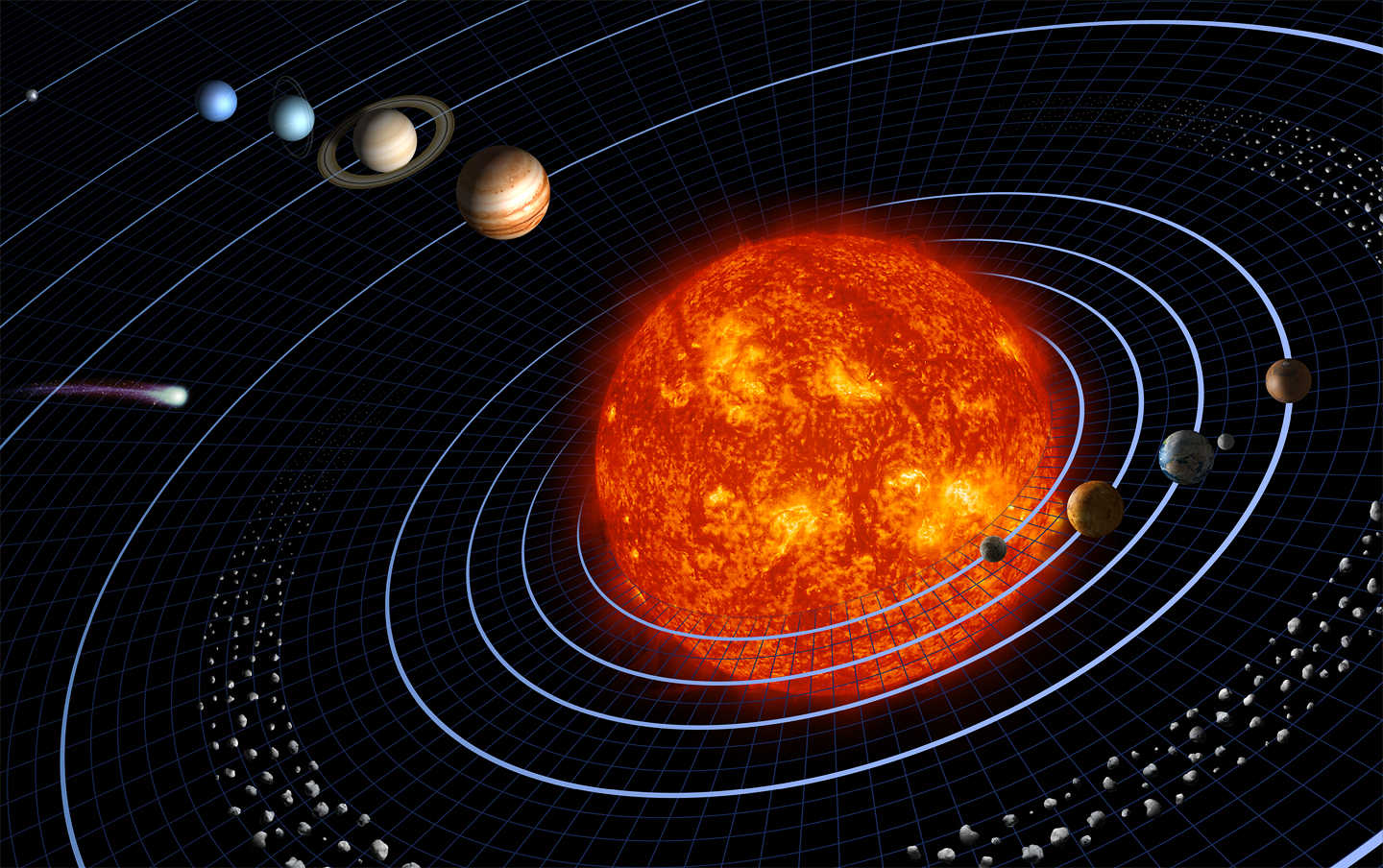 Crédito da imagem: www.cdcc.usp.br
Alguns dados sobre o Sol
Distância da Terra: 149.600.000 kmRaio: 695.508 kmTemperatura na superfície: 5504,85 CºMassa: 1,989 × 10^30 kgIdade: 4,603 × 10^9 anosGravidade: 274 m/s²
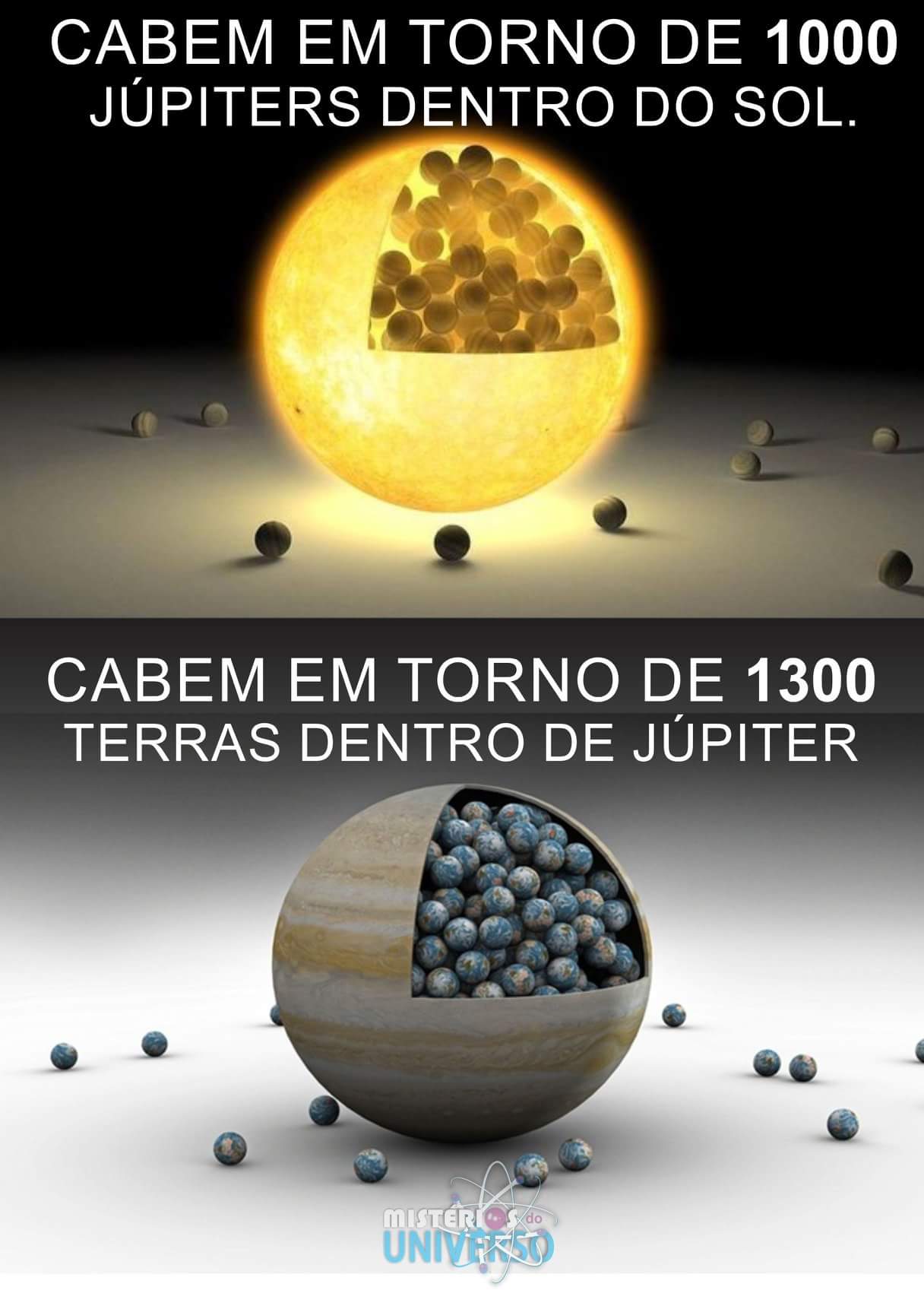 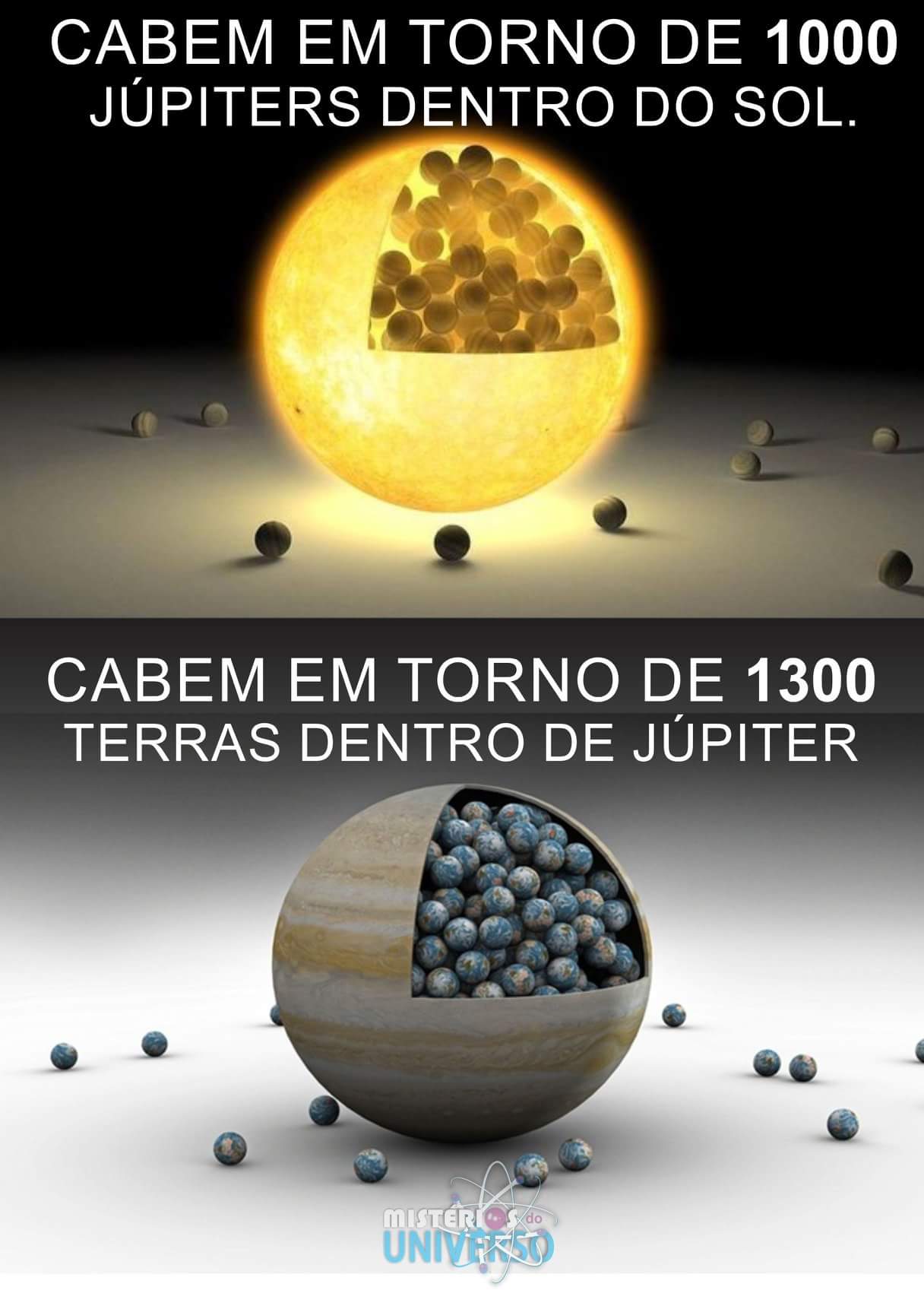 O Sol e outras estrelas
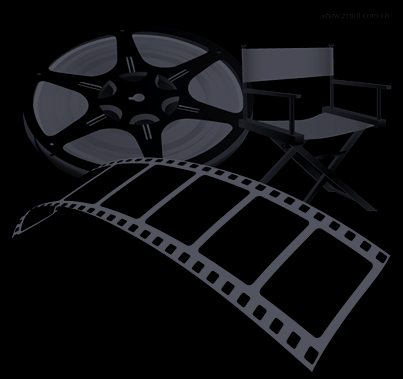 Crédito: Jon S. disponível em http://www.youtube.com/watch?v=c8CgDGhYKe8
Atmosfera Solar
A superfície do Sol é chamada de fotosfera;

 Ao redor da fotosfera, há duas camadas de gás: 
 uma é a  cromosfera
 a outra é coroa
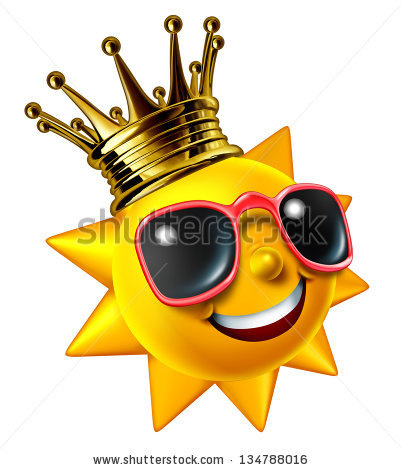 Crédito da imagem: http://www.shutterstock.com/
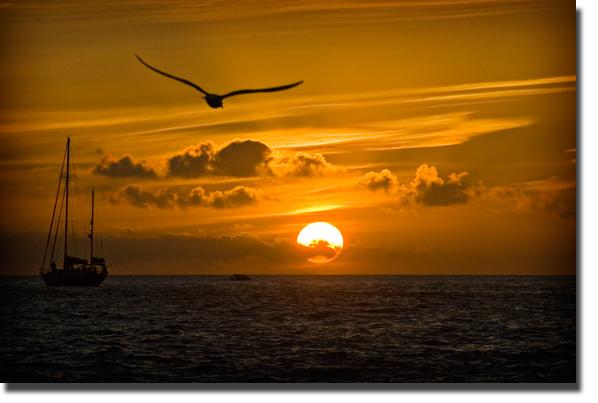 A fotosfera
Crédito da imagem: http://blueridgeblog.blogs.com
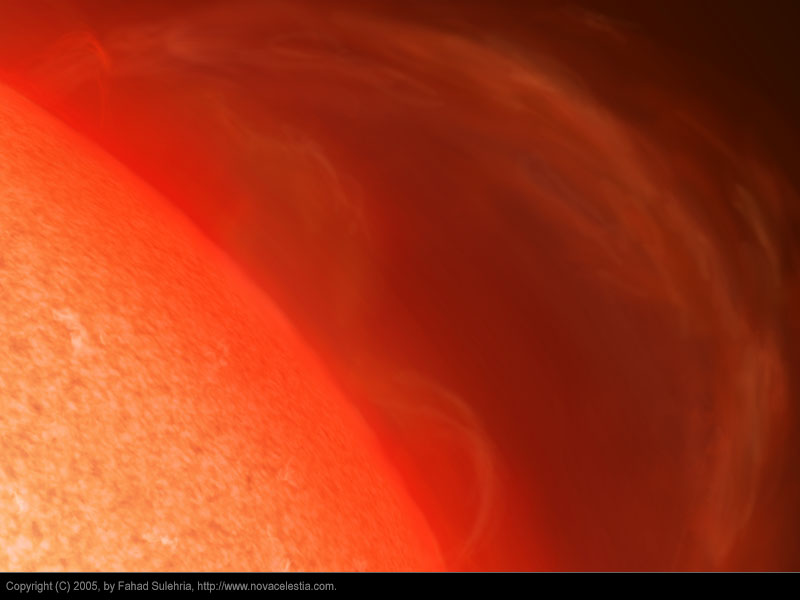 A cromosfera
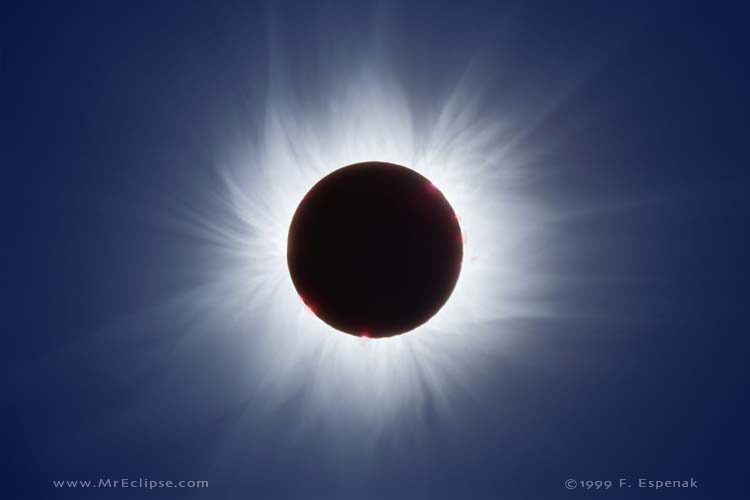 A coroa
Destino Final do Sol
Crédito da imagem: www.cdcc.usp.br
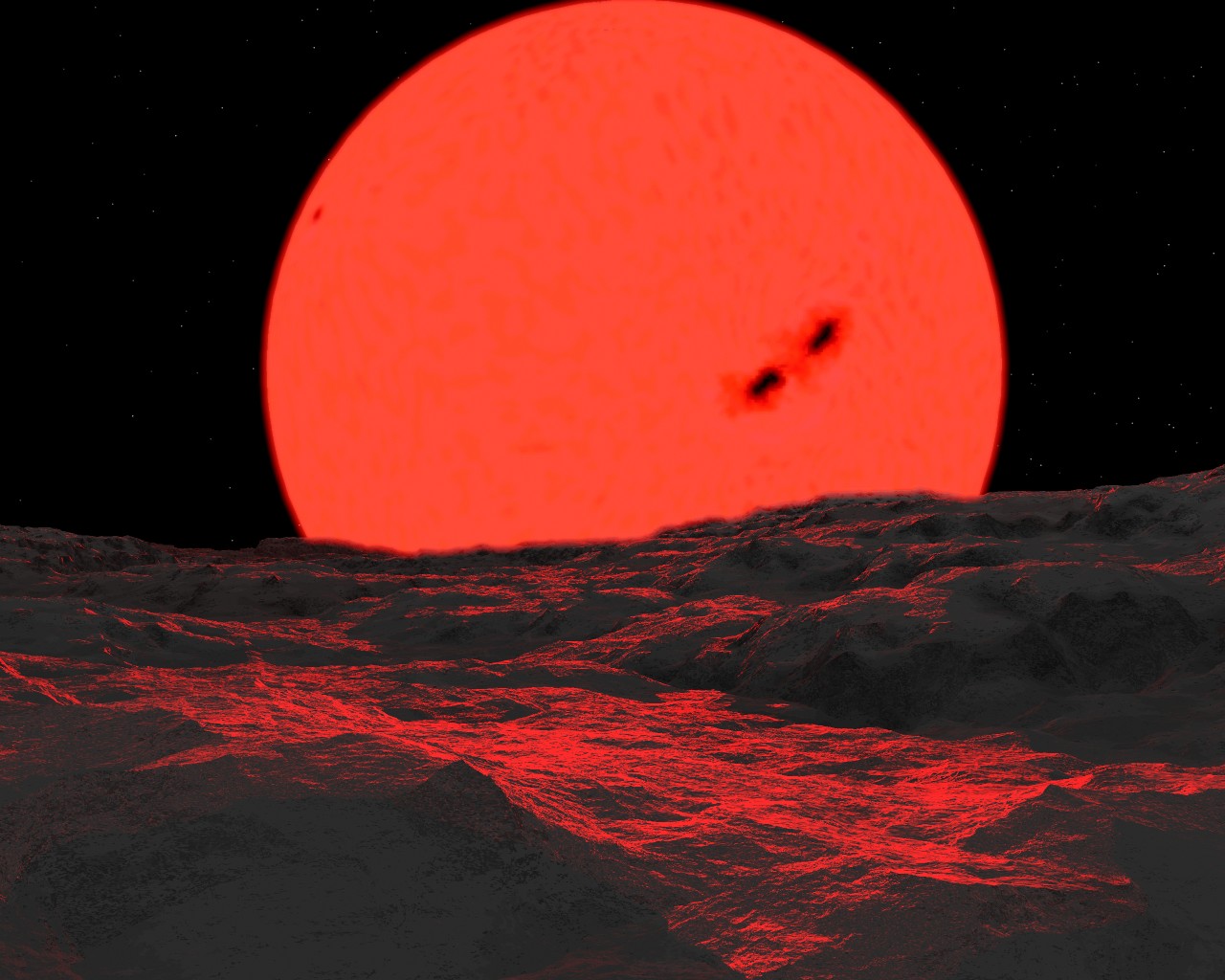 O Sol como gigante vermelha
Crédito da imagem: http://members.wolfram.com/jeffb/vistapro/rising_redgiant.jpg
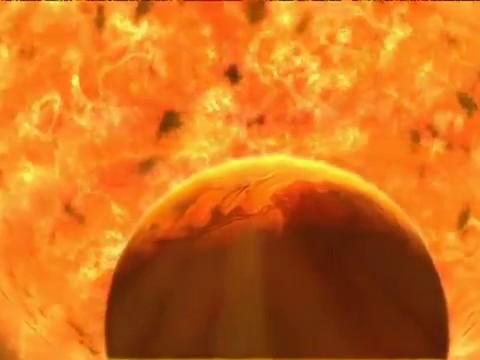 Nebulosa Olho de gato
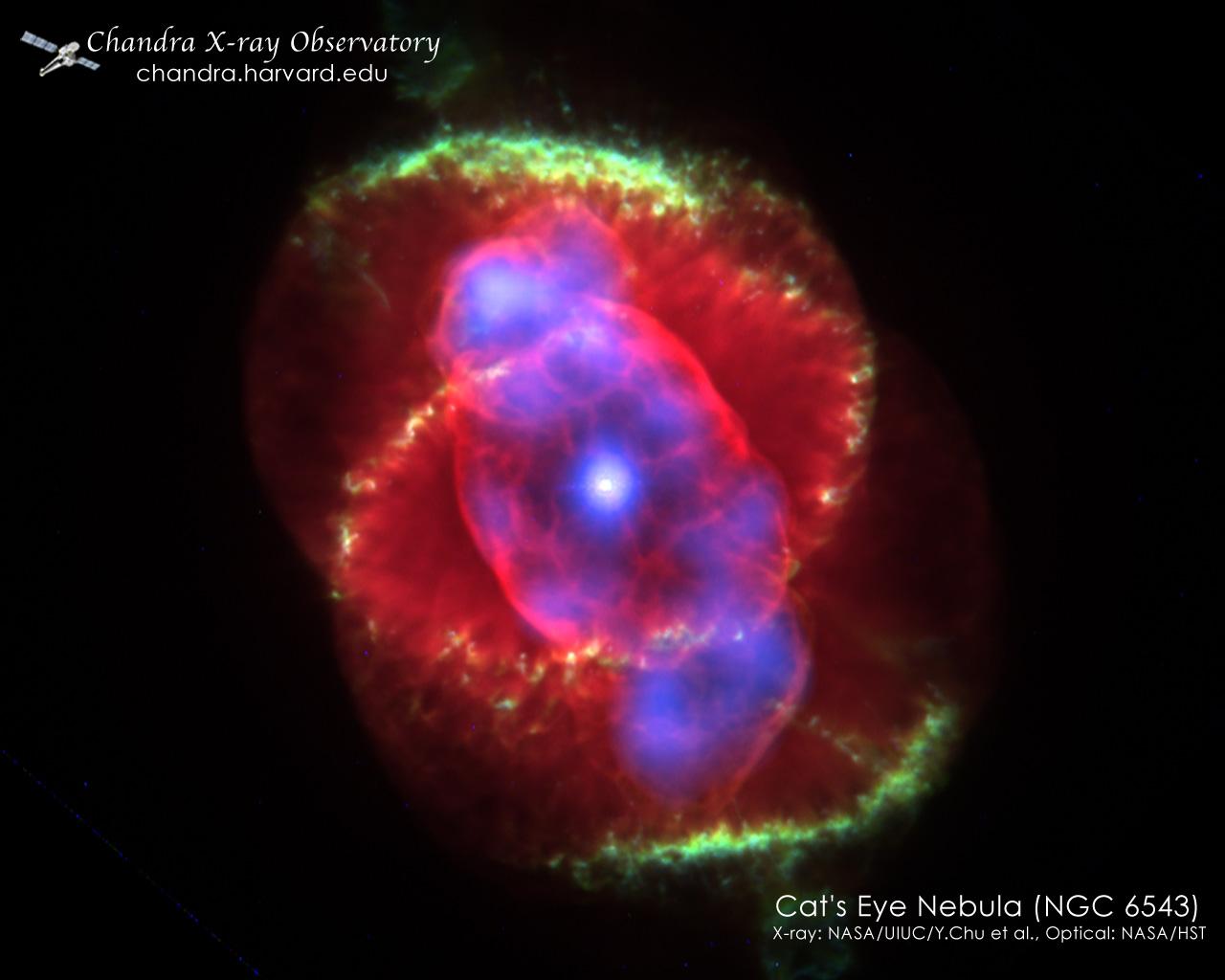 Tamanho de uma anã branca
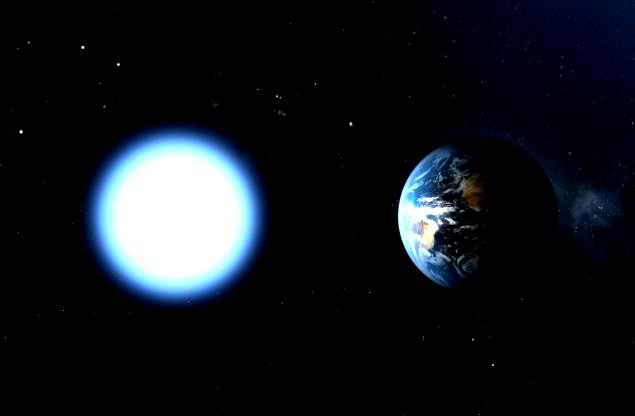 Crédito da imagem: http://ircamera.as.arizona.edu/NatSci102/NatSci102/lectures/starevolution.htm
Tamanho de uma anã branca
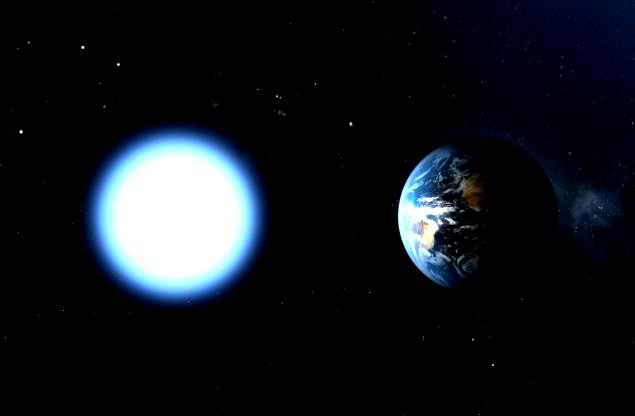 Crédito da imagem: http://ircamera.as.arizona.edu/NatSci102/NatSci102/lectures/starevolution.htm
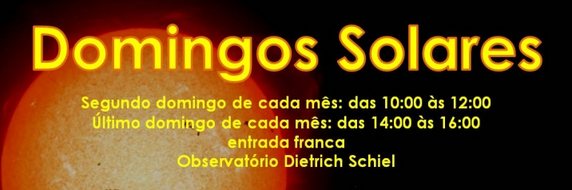